Бюджетное учреждение Республики Алтай «Управление социальной поддержки населения Майминского района»
Информация об итогах мониторинга состояния условий и охраны труда в МО «Майминский район»
За 11 месяцев 2017 года
Докладчик: Павленко Варвара Владимировна.
Районная межведомственная комиссия по охране труда- Координирующий орган в работе по реализации государственной политики в области охраны труда на территории  района
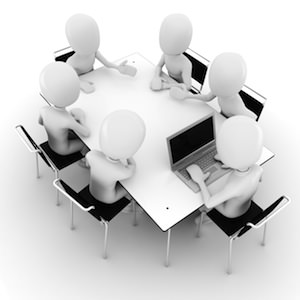 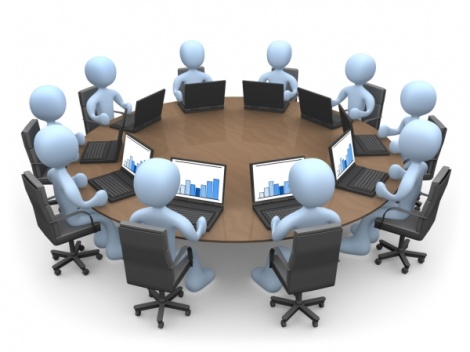 В рамках районной межведомственная комиссии по охране труда проведено:
Работодатели, не исполняющие требования охраны труда, были приглашены на заседания межведомственных комиссий
55 проверок и обследований
Выявлено 45 нарушений требований трудового законодательства
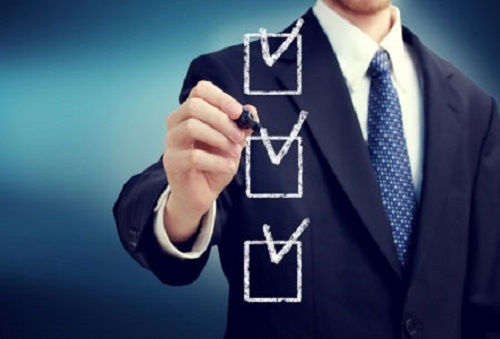 Районная межведомственная комиссия по охране труда осуществляют  контроль за реализацией мероприятий:
В рамках реализации полномочий по охране труда и для анализа и систематизации условий охраны труда Бюджетное учреждение Республики Алтай «Управление социальной  поддержки населения Майминского района» на территории МО «Майминский район» проводит мониторинг состояния условий охраны труда с периодичностью в 6 месяцев, 9 месяцев и по итогам год.
Ведущим специалистом по охране труда  систематически проводятся выезды к   работодателям в рамках обследований по организации охраны труда.
Проводятся индивидуальные консультации по вопросам охраны труда
В целях оказания методической помощи по запросам работодателей  проведены совещания, семинары по темам :
Документы определяющие государственные нормативные требования охраны труда;  
 Вопросы проведения специальной оценки условий труда;
 Использование  финансового обеспечения предупредительных мер по сокращению производственного травматизма  за счет 20% отчислений от суммы страховых взносов
 где присутствовало 30 руководителей и специалистов по охране труда.
Совместно с Министерством труда, социального развития и занятости РА на уровне муниципального образования  проведены
Организованы и отправлены 3 заявки от муниципального  образования на  Всероссийский конкур по охране труда «Успех и безопасность»
 Проведен районный конкурс «Безопасный труд глазами детей»
В рамках празднования Всемирного дня охраны труда для участия во Всероссийской неделе охраны труда в городе Сочи, от  МО  «Майминский район» был направлен 1 делегат (филиал ПАО «МРСК Сибири»).
На сайте БУРА «Управление социальной поддержки населения Майминского района». По мере необходимости обновляются сведения об изменениях законодательства  об  охране труда
В отчетном периоде на территории Майминского района специальную оценку условий труда провели 19 организаций на 582 рабочих местах (рост на 21,%)
Всего с нарастающим итогом на 01.10.2017 г.
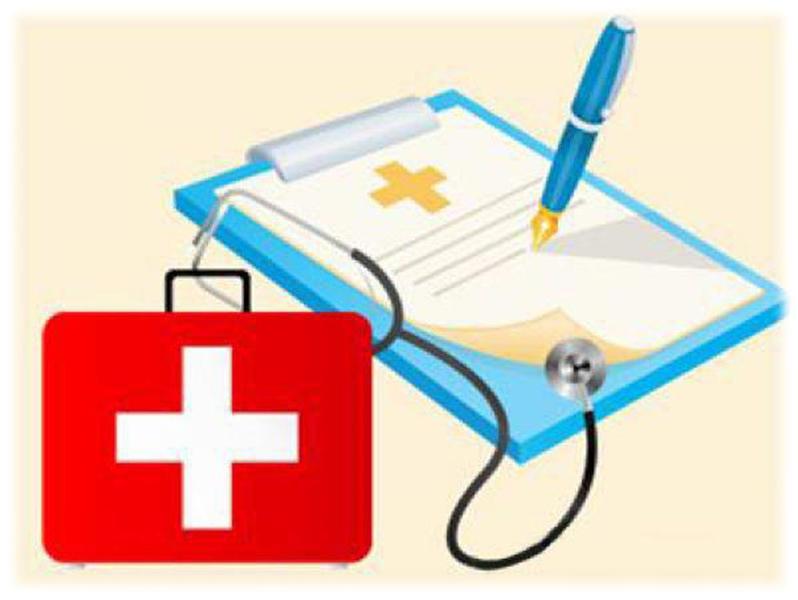 Периодический медицинский осмотр
отмечается, снижение проведения периодических медицинских осмотров работников, занятых на работах с вредными условиями труда.
Обеспеченность средствами индивидуальной защиты
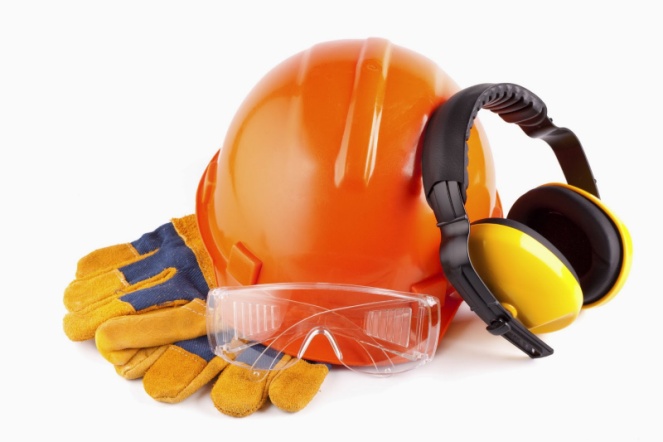 Достигнуто снижение коэффициента частоты травматизма, но повысилась тяжесть
Перспективные задачи в области охраны труда
обеспечение эффективной работы системы государственного управления охраной труда в МО «Майминский район»
Полное проведение периодических медицинских осмотров
Увеличение темпа роста проведения работ по специальной оценке условий труда
Увеличение размера средств направленных на улучшение условий и охраны труда на одного работника
Снижение количество и тяжести пострадавших на производстве
Спасибо за внимание!